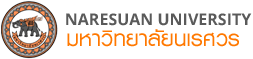 An Ethyl Acetate Fraction of Moringa oleifera Lam. Inhibits Human Macrophage Cytokine Production Induced by Cigarette Smoke
Kanchana Usuwanthim, Ph.D
Department of Medical Technology, Faculty of Allied Health Sciences 
Naresuan University 
Thailand
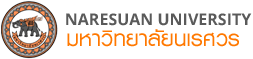 Background and Problems
Cigarette smoke generates highly reactive oxygen and nitrogen species as well as free radicals, leading to oxidative stress and damage of the lung and even the whole body.
Monocytes and tissue macrophages response to stress, resulting in the activation of NF-κB-dependent pro-inflammatory genes and cytokines expression.
Polyphenolic compound found in Moringa oleifera Lam. proposed to have an antioxidant activities as well as anti-inflammatory activity.
The useful medicinal plant Moringa oleifera Lam. may provide an essential health benefit for cigarette smoker or people who exposed to oxidative stress.
[Speaker Notes: - ควันบุหรี่สามารถกระตุ้นให้เกิด reactive oxygen และ nitrogen species รวมถึง free radicals ต่างๆ
ซึ่งสามารถทำให้เกิดการทำลาย cell และ tissue ต่างๆได้
Monocytes และ macrophages จะตอบสนองต่อ stress พวกนี้แล้วกระตุ้นให้เกิดการสร้างและหลั่งสารพวก cytokines มาตอบสนองต่อการอักเสบ
สาร phenolic compound ที่พบในมะรุมมีฤทธิ์เป็นสาร anti-ooxidant และ anti-inflammatory activity
ดังนั้น คุณสมบัติที่ดีของมะรุมอาจจะเป็นประโยชน์คนที่สูบบุหรี่ หรือคนที่เผชิญกับ oxidative stress ได้]
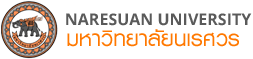 Moringa oleifera Lam.
Small - medium sized tree, 10-12 m. in height
Found in tropical and sub-tropical climates
Drought tolerance, can grow in various physical conditions
Widespread cultivation over 70 countries
[Speaker Notes: มะรุม มีชื่อทางวิทยาศาสตร์ว่า..Moringa oleifera Lamarck
เป็นไม้ยืนต้นขนาดเล็กถึงกลาง ความสูงประมาณ 10-12 เมตร
พบได้ในพื้นที่เขตร้อนและเขตอบอุ่นทั่วโลก
ทนต่อสภาพแวดล้อมที่แห้งแล้ง สามารถเติบโตได้ในสภาพแวดล้อมหลายแบบ
ในมากกว่า 70 ประเทศทั่วโลก]
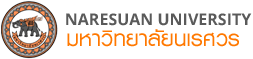 Insight into the Activities of Moringa
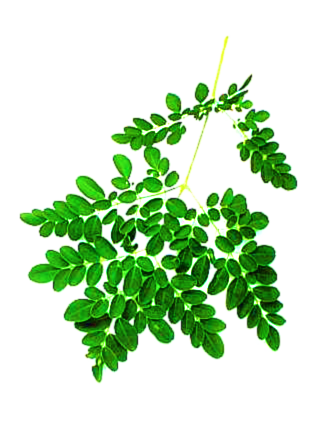 Moringa oleifera leaves contains a wide variety of phenolic compounds
Monophenol, Polyphenol, Phenolic acid, etc.
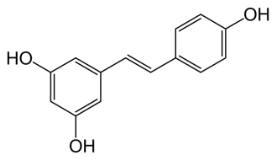 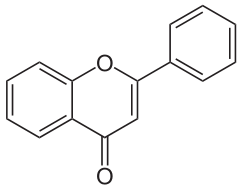 The compounds are responsible for the biological activities of Moringa
Antioxidant, Antimicrobial, Anti-inflammation, etc.
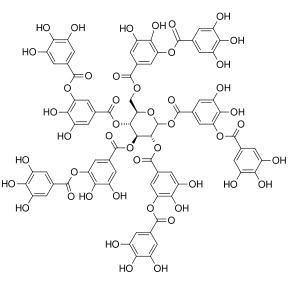 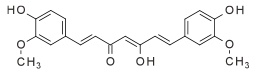 [Speaker Notes: ในใบมะรุม มีสารประประกอบพวก phenolic อยู่หลายชนิด ทั้ง monophenol, polyphenol, และ phenolic acid
สารพวก phenolic นี้เองที่มีผลทาง biological activity และเป็นประโยชน์ของมะรุม
ดังนั้นการศึกษาสารจากมะรุมอาจจะทำให้ได้ความรู้เกี่ยวกับสาร phenolic ในมะรุม และผลทาง biological ของสารสกัดนั้น]
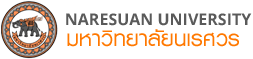 Aim
To study the effect of Moringa oleifera Lam. leaves extract on cigarette smoke-induced cytokines expression in human monocyte–derived macrophages.
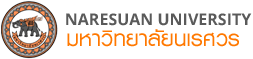 Experimental Design
Extraction and Fractionation 
of Fresh Moringa oleifera Lam.
Leaves
Treatment of Moringa oleifera  Lam.
Extract on human Monocyte-derived 
Macrophages
LPS or CSE 
Stimulation on Treated Cells
Determination of 
Phenolic Content 
and Antioxidant 
Activities
Pro-Inflammatory Genes 
and Transcription Factor.
Cytotoxicity  Testing on human
Monocyte-derived Macrophages
(MOEF, ASA, NIC, CSE)
Cytokines Associated in 
Pro-Inflammatory Response
[Speaker Notes: Scope ของงานนี้
ทำการสกัดและทำ fraction สารจากใบมะรุมสด
ศึกษา phenolic content และ antioxidant activities ของสารสกัด
ทำการแยก cell monocytes จากเลือด และ differentiate ให้เป็น macrophages
ทดสอบความเป็นพิษต่อ cell ของสารสกัดใบมะรุมและสารอื่นที่ใช้
ใช้ cigarette smoke extract กระตุ้น cell macrophages ให้เกิดการตอบสนองต่อการอักเสบ
ใช้สรสกัดจากใบมะรุมในการลดระดับการตอบสนองต่อการอักเสบของ cell
ศึกษา pro-inflammatory cytokines expression ของ cell
ศึกษา pro-inflammatory gene expression ของ cell]
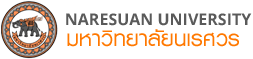 Methods and Results
[Speaker Notes: วิธีการทดลอง และผลการทดลอง]
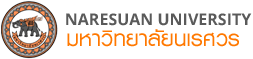 Preparation of Moringa Extract and Fractions
[Speaker Notes: การสกัดและ fraction มะรุม ตามวิธีของ chang et al.
เริ่มจากการสกัดใบมะรุมสดด้วย 50% methanol + 1% acetic acid
ทำการระเหยสารสกัดให้ได้สารสกัดที่เข้มข้น
Partition ด้วย diethyl ether เพื่อแยกสารที่ไม่มีขั้วออก
ปรับ pH ให้เป็นด่างเพื่อเปลี่ยน phenolic acid เป็นเกลือของ phenolic
Partition ด้วย chloroform เพื่อแยกสารที่ไม่ใช้ phenolic ออก
ปรับ pH ให้เป็นกรดเพื่อเปลี่ยน phenolic salt ให้กลับเป็น phenolic acid
Fraction เอาสารที่เป็น phenolic acid ออกด้วย ethyl acetate
และเหลือ aqueous residual ไว้
จากนั้นเก็บสารสกัดทุกส่วน แล้วระเหย]
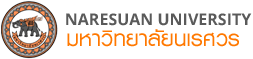 Determination of Total Phenolics
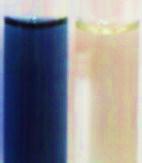 [Speaker Notes: การทดสอบหาปริมาณสาร phenolic
ด้วยวิธี folin-ciocalteau method
โดย phenolic-hydroxyl group ในสารประกอบ phenolic จะเปลี่ยน phosphomolibdic-phosphotunstic complex จากสีเหลืองไปเป้นสีฟ้า
ปริมาณสาร phenolic จะหาเทียบกับ standard คือ pyrogallol]
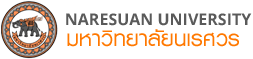 Determination of Free Radical Scavenging Activity
Determination of total antioxidant of the sample
Based on the ability of antioxidant to de-colorize the blue ABTS radical (2,2'-azino-bis(3-ethylbenzothiazoline-6-sulphonic acid)) by electron donation
Express as µM Trolox equivalent/100 mg of dry extract
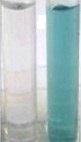 ABTS Radical Cation Decolorization Assay
[Speaker Notes: การหา anti-free radical activity
ทำด้วยวิธี ABTS cation decolorization assay
อาศัยหลักการที่ hydroxyl group ในสารประกอบ phenolic จะ donate electron ให้ ABTS radical
แล้วสีฟ้าของ ABTS ก็จะจางลง
Activity ของสารที่ทดสอบจะทำเทียบกับ trolox ซึ่งเป็น derivative ที่ละลายน้ำของวิตามินอี]
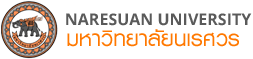 Result 1. Fractionation of the Phenolic and Antioxidant Activity of Moringa oleifera Lam.
The ethyl acetate fraction 
had the highest amounts 
of phenolic  and oxidative
activity compare  to 
the other fractions.
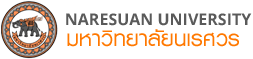 Determination of Cellular Cytotoxicity
Ethyl Acetate of 
Moringa Oleifera 
Lam. (MOEF)
Nicotine
 (NIC)
Aspirin
(ASA)
Cigarrete Smoke 
Extract (CSE)
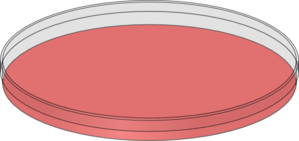 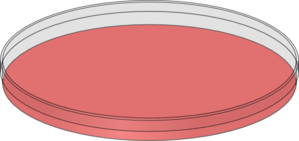 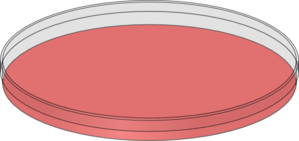 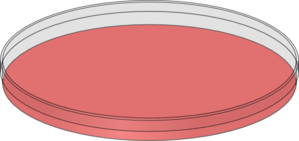 Cytotoxicity Determination
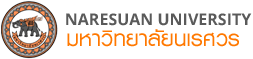 Determination of Cellular Cytotoxicity
The assay based on the ability of live cell to incorporate and bind to supra-vital dye, Neutral red.
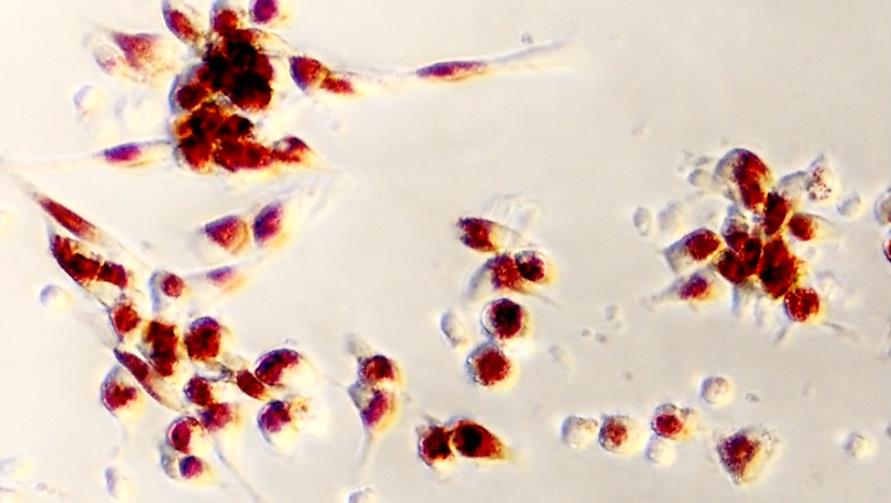 The dye is positively charged, which accumulates in cellular cytoplasm  and store in acidic condition of lysosome.
The amount of accumulated Neutral red is directly proportional to the amount of live cells in the cell culture.
Viability of cells were used to calculate the median lethal concentration of substances by Dose Response Sigmoidal Curve Fitting analysis.
[Speaker Notes: การทดสอบ cytotoxicity ของสารสกัดใช้วิธี Neutral Red uptake Cytotoxicity Bioassay
อาศัยหลักการที่ cell มีชีวิตจะ incorporate สีเข้าไปในเซลล์
สี neutral red ซึ่งมีประจุบวก จะสะสมอยู่ใน cytoplasm และถูกเก็บไว้ใน lysosome
โดยปริมาณของสีจะเป็นอัตราส่วนดดยตรงต่อจำนวนของ cell ที่มีชีวิต
ค่าของ cell viability จะถูกนำไปไปวิเคราะห์หา median lethal concentration ต่อไป]
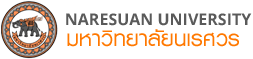 Result 2. Dose-response curves of each test substances showing LC50 and LC10
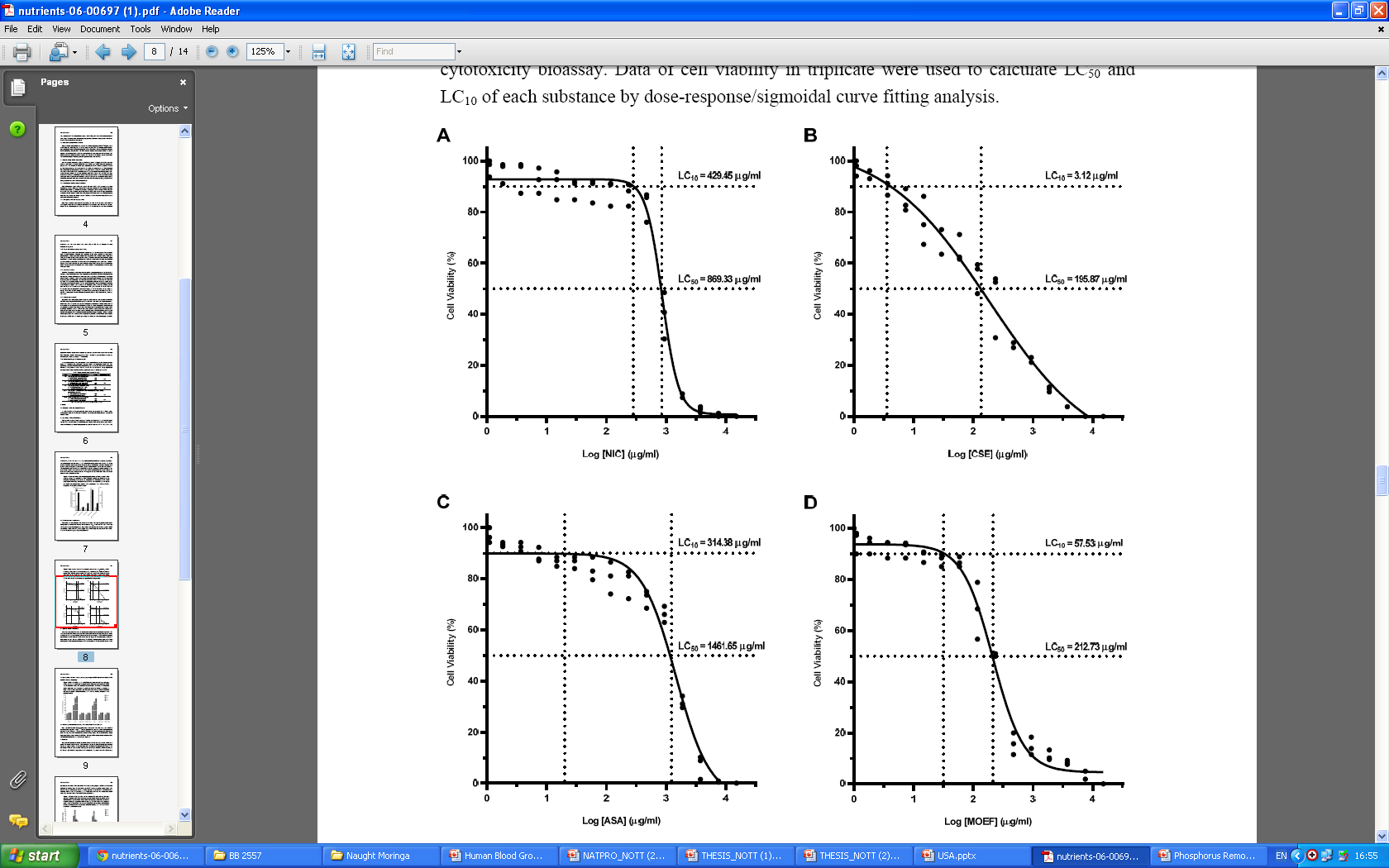 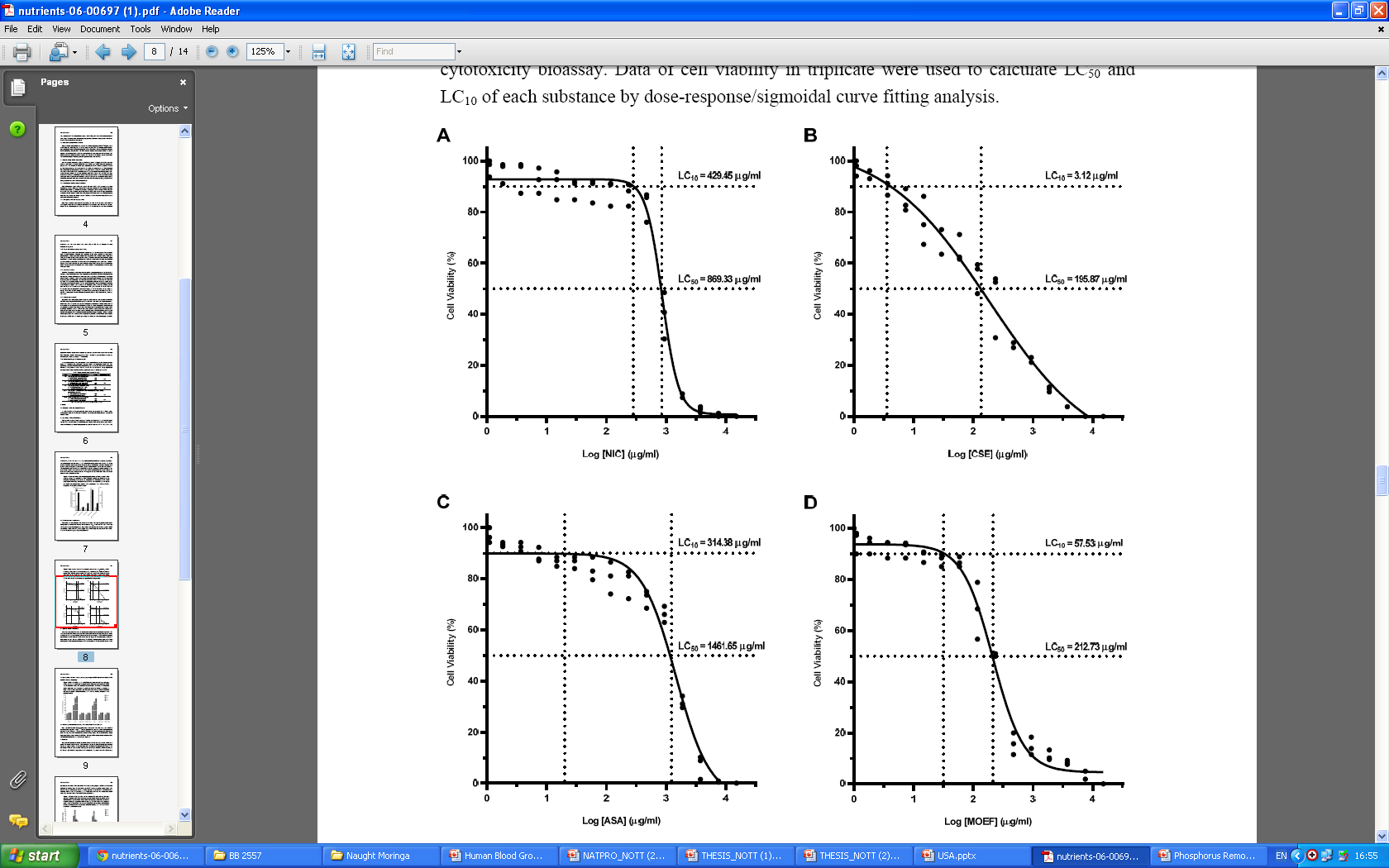 CSE
NIC
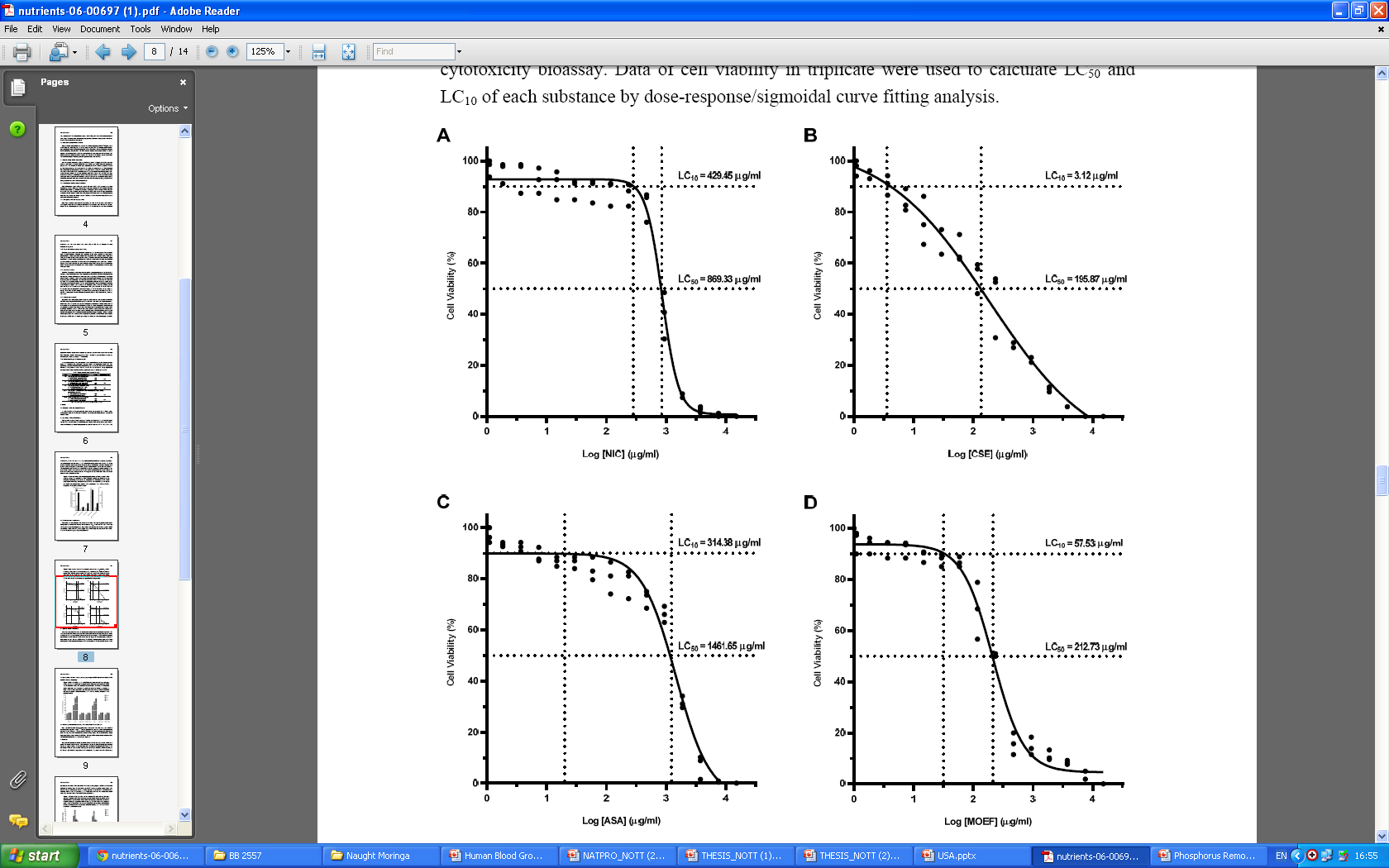 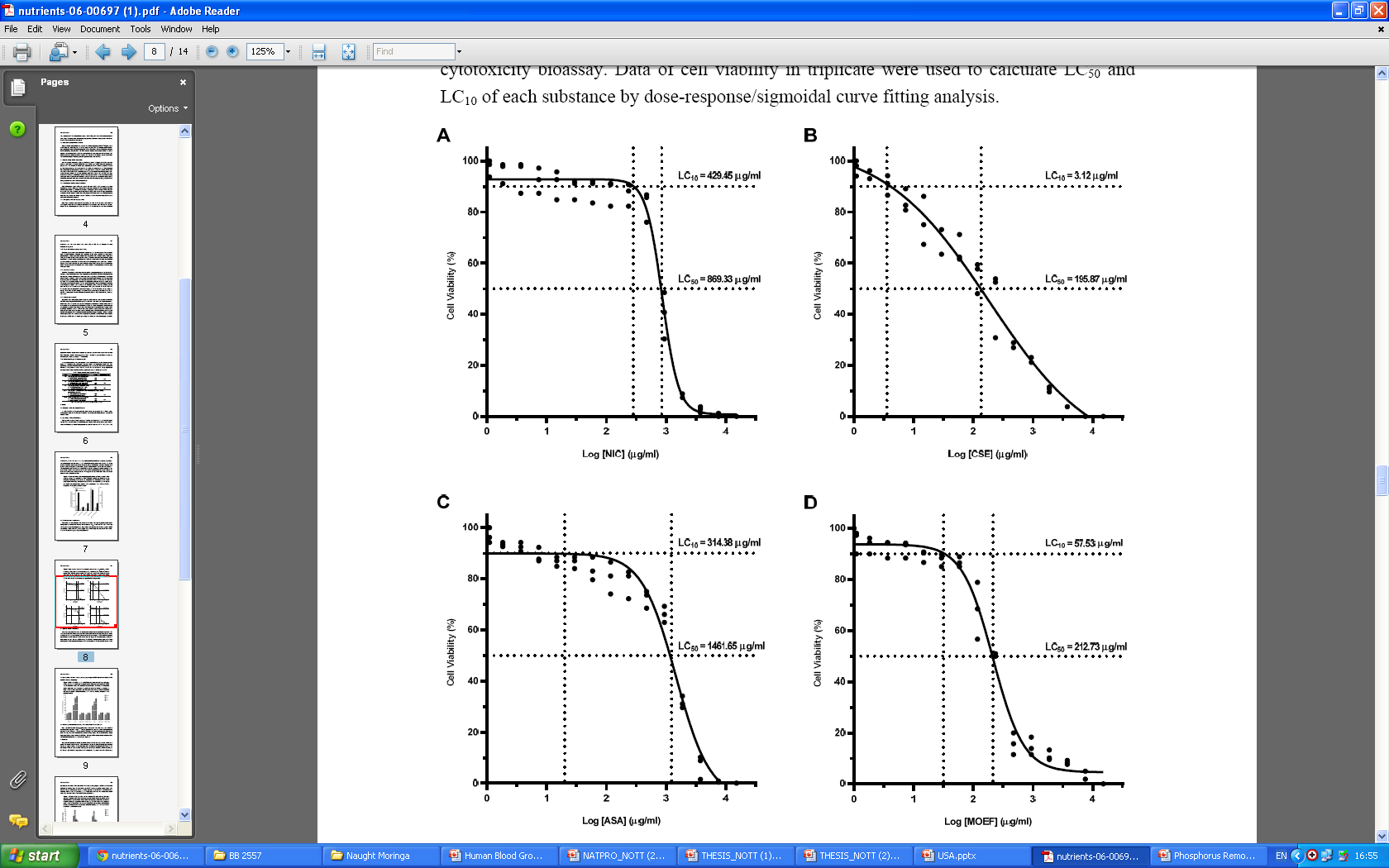 ASA
MOEF
LC10 had no effect on cell viability.
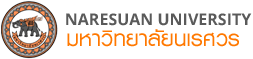 Induction of an Acute Inflammatory Response
10 ng/mL 
of  LPS
33 ng/mL Nicotine 
equivalent of CSE
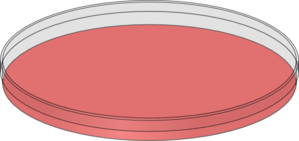 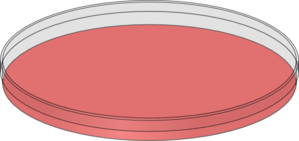 2 × 105 of MDMs
2 × 105 of MDMs
Real Time PCR 
ELISA
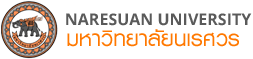 Investigation of Anti-Inflammatory 
Activity
341.38 μg/mL
 of ASA
341.38 μg/mL
 of ASA
57.53 μg/mL 
of MOEF
57.53 μg/mL 
of MOEF
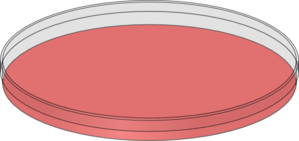 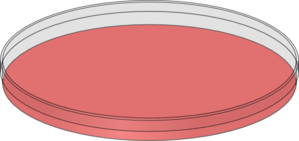 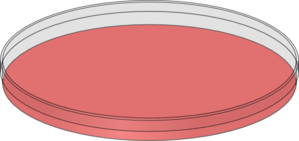 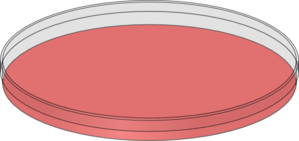 6 h
10 ng/mL 
of  LPS
10 ng/mL 
of  LPS
33 ng/mL Nicotine 
equivalent of CSE
12 h
Real Time PCR
ELISA
LPS; untreated control
Nicotine; control for CSE
ASA; positive control for an 
anti-inflammatory effect
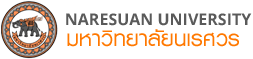 Result 3. Effects of MOEF on LPS- and CSE-induced TNF, IL-6, IL-8 and RelA gene  expression in human MDM.
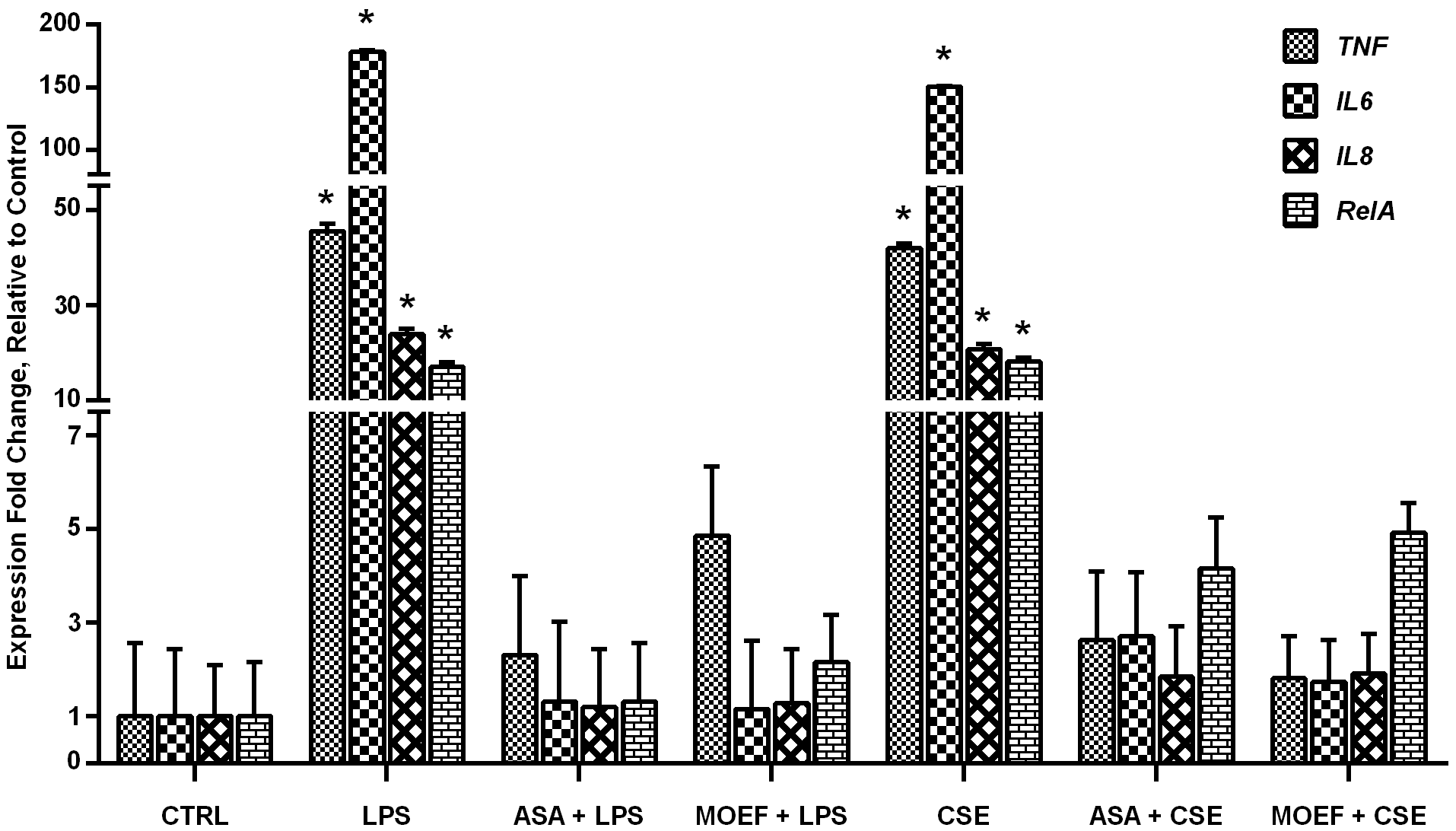 TNF from cell stimulated 
with either LPS or CSE 
were 40 fold relative to
 the non-stimulated cell.

ASA and MOEF cause almost
complete inhibition of TNF.
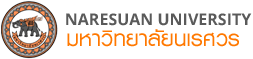 Result 3. Effects of MOEF on LPS- and CSE-induced TNF, IL-6, IL-8 and RelA gene  expression in human MDM.
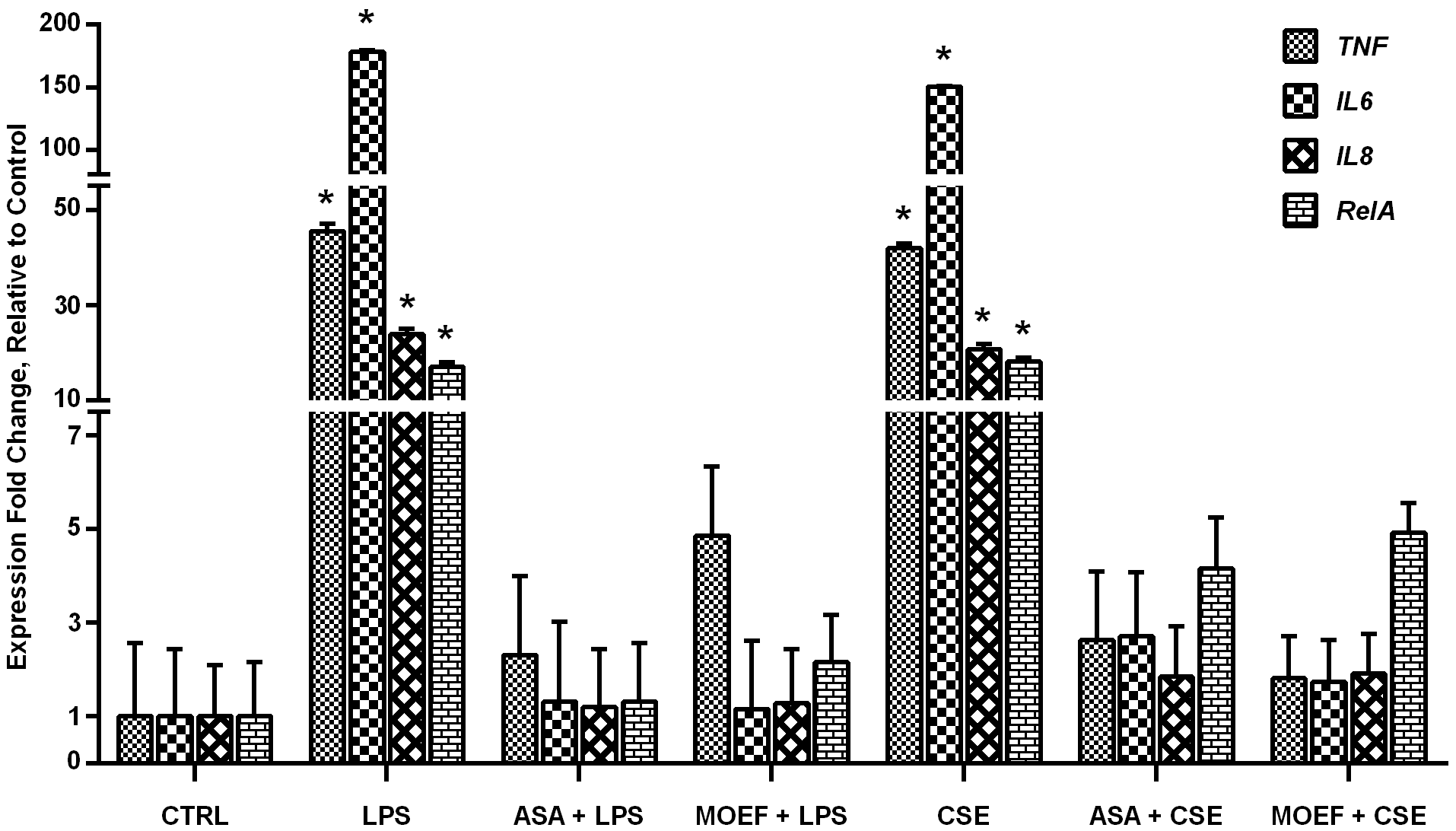 ASA and MOEF cause a similar
 inhibition of the LPS and 
CSE-induced RelA, IL-6 
and IL-8 gene expression.
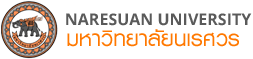 Result 4. Effects of MOEF on LPS- and CSE-induced TNF, IL-6 and IL-8 production by human MDM.
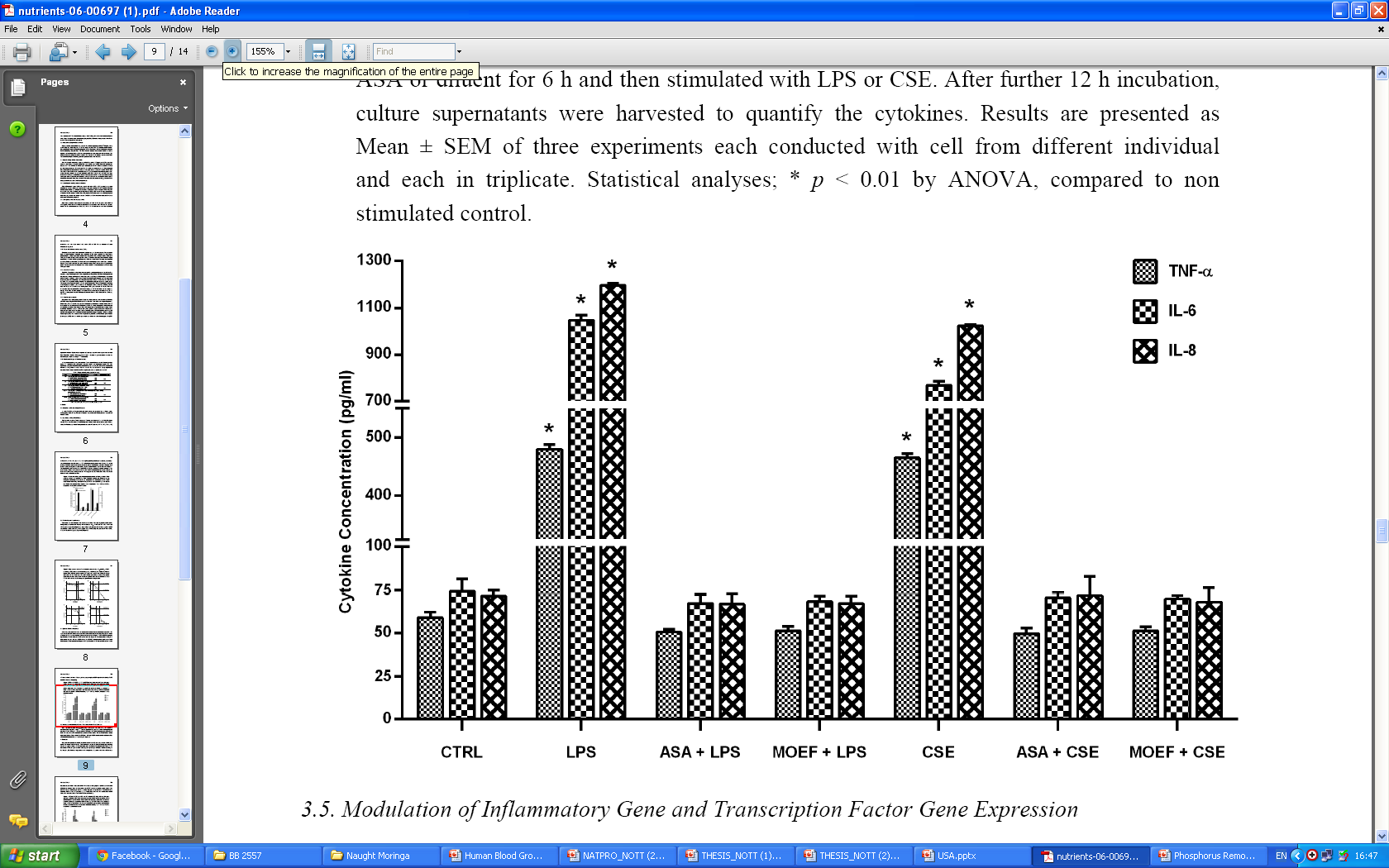 LPS and CSE caused 
approximately 10 
fold increase in 
TNF, IL6 and IL-8.
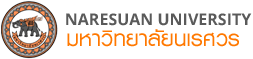 Result 4. Effects of MOEF on LPS- and CSE-induced TNF, IL-6 and IL-8 production by human MDM.
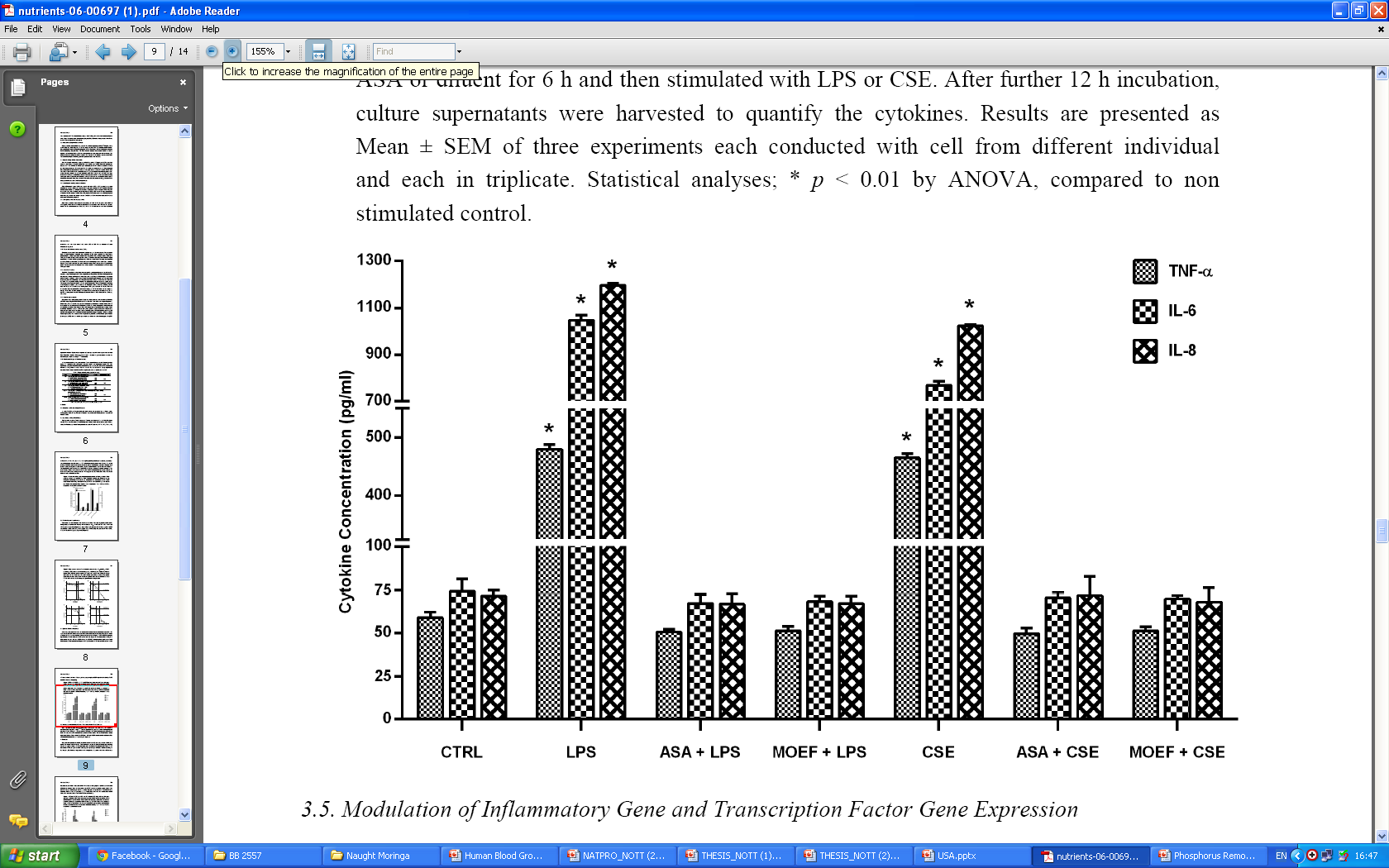 Both ASA and MOEF reduced LPS/CSE-induced cytokine production to basal level.
The result show that pretreated MOEF can decreased production of TNF, IL-6 and IL-8
in response to both LPS and CSE.
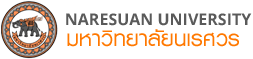 Conclusions
The mechanism of the anti-inflammatory effects of MO which may explain the beneficial effects of this plant in treating chronic inflammatory diseases. 

Phenolic rich fraction of MO inhibits cytokine production by human macrophages in an in vitro model of CSE-induced macrophage TNF, IL-6 and IL-8 production. 

The MOEF depress the expression of RelA, a gene important in NF-B signaling inflammatory reaction.

Similar results were found when LPS was used to stimulate these macrophage functions, suggesting an effect on a wider range of macrophage agonists.
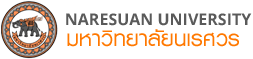 Acknowledgements
Mr. Nateelak Kooltheat
Dr. Rungnapa Pankla Sranujit 
Dr. Pilaipark Chumark 
Dr. Pachuen Potup 
Assoc Prof. Dr.Nongnit Laytragoon-Lewin 
Prof. Tony Ferrante
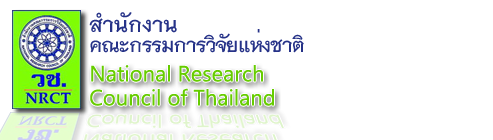 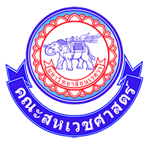 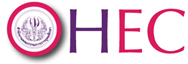 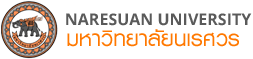 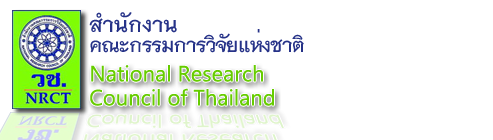 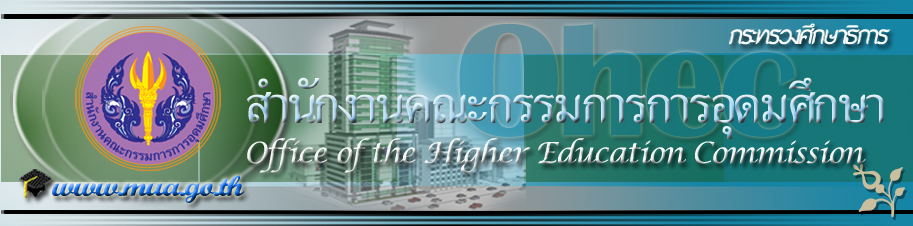 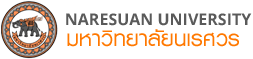 Thank You
for
Attention